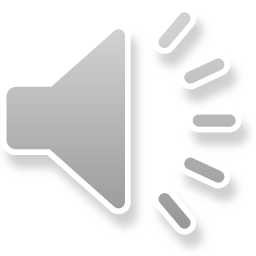 ODŠTEVANJE V SDZ MATEMATIKA, STR. 69
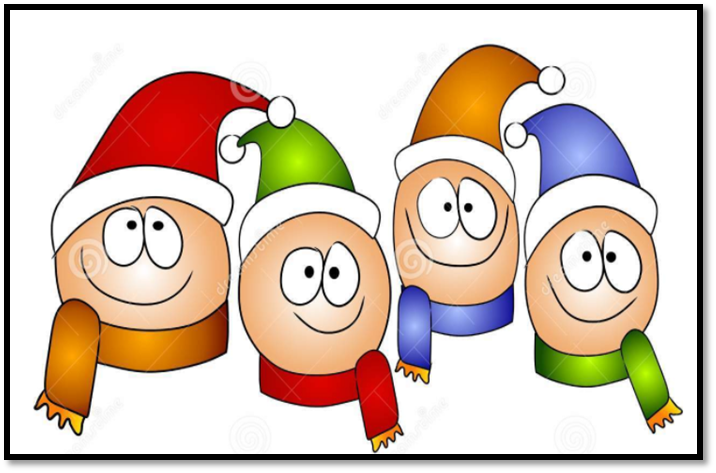 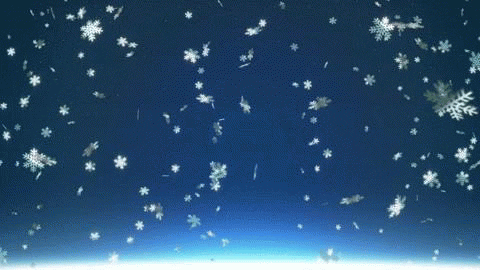 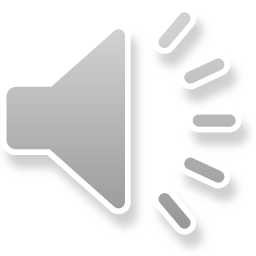 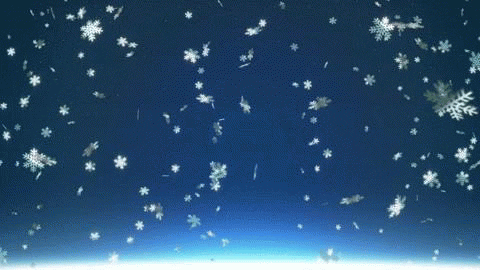 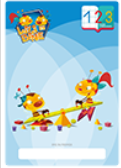 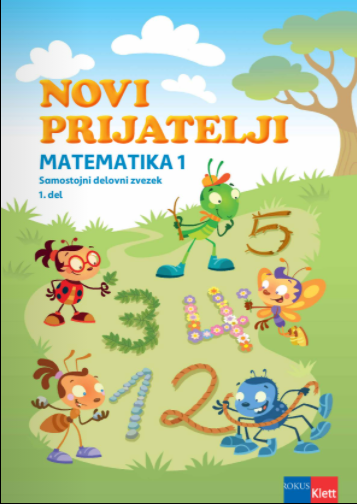 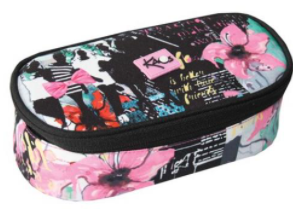 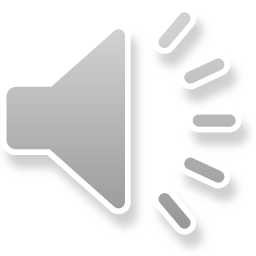 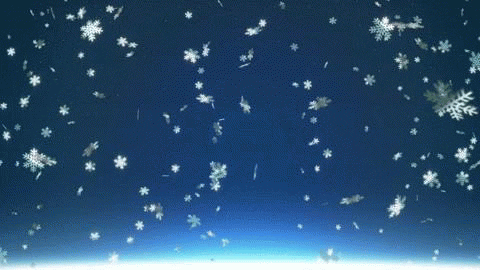 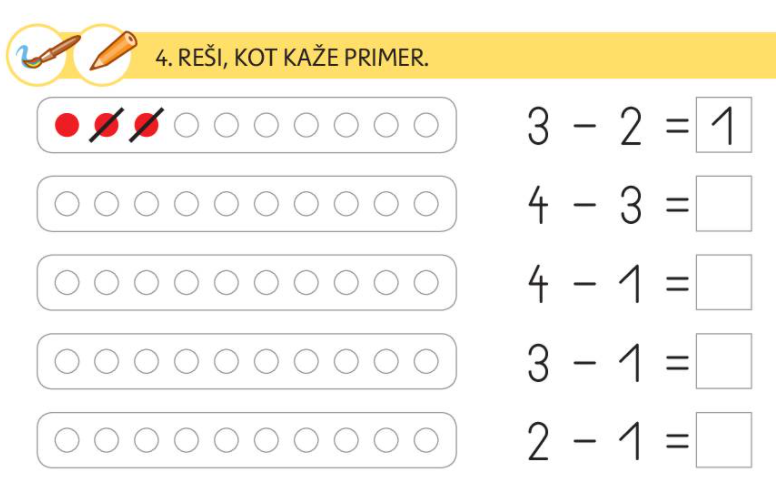 1
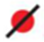 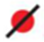 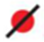 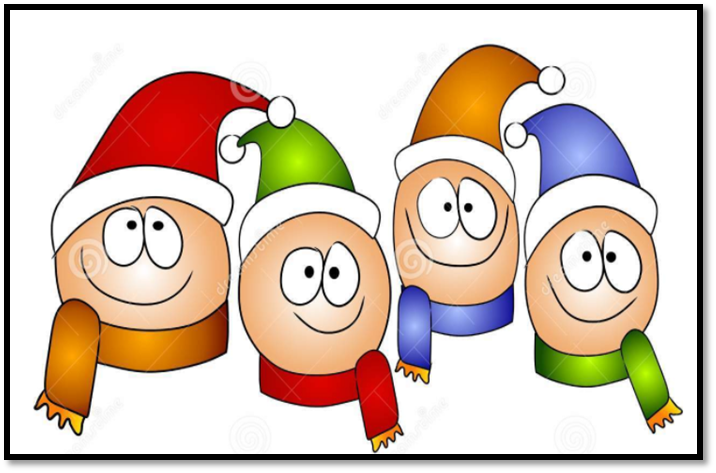 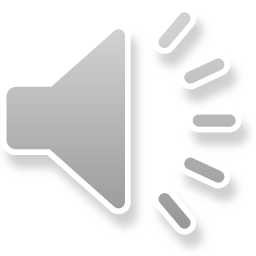 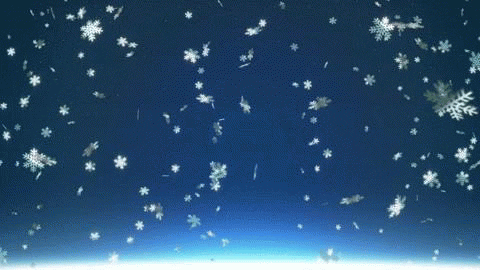 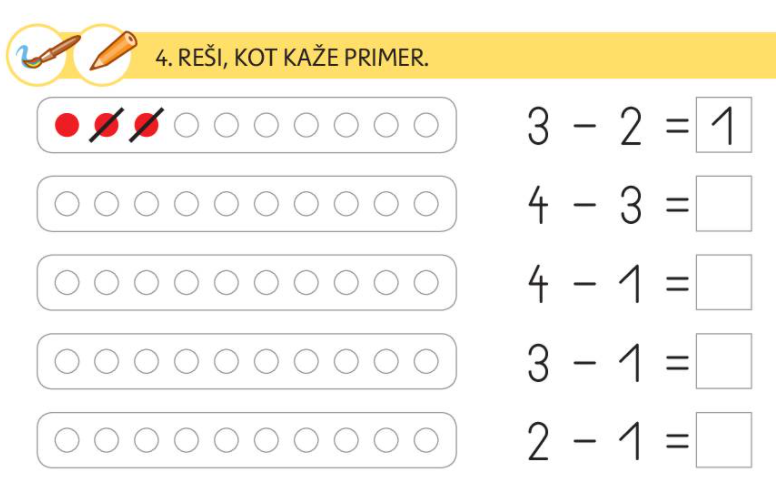 1
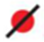 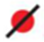 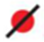 3
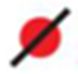 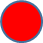 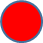 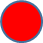 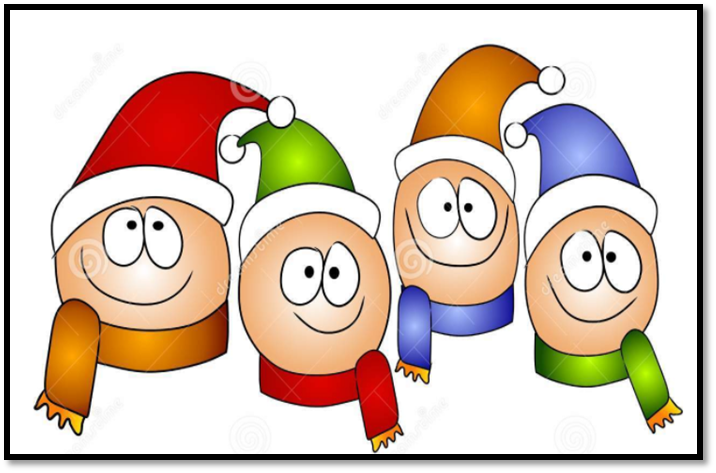 2
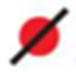 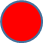 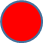 1
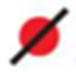 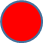 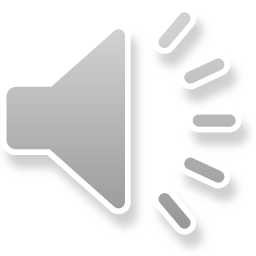 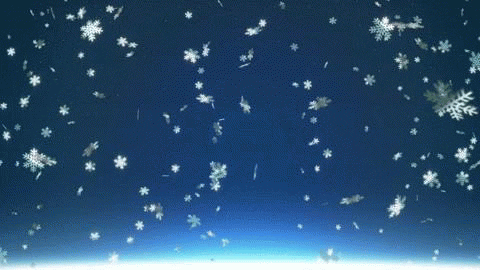 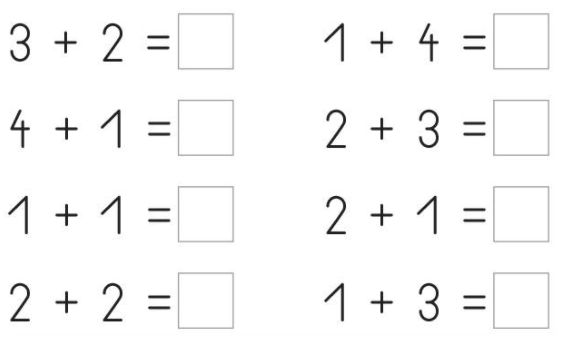 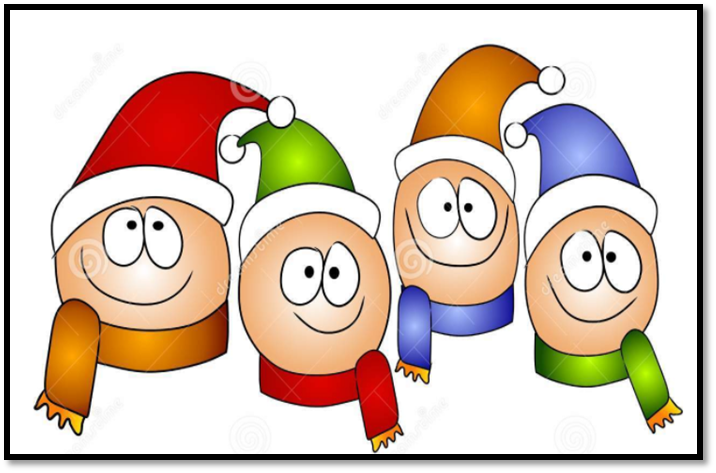 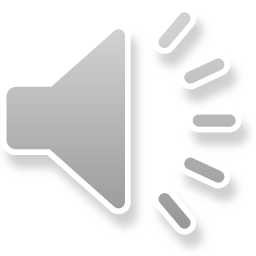 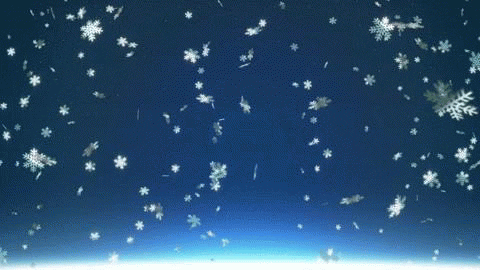 5
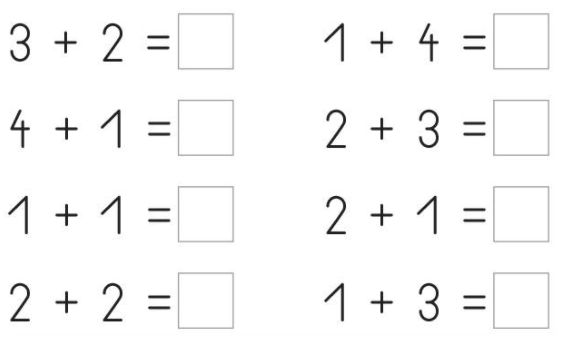 5
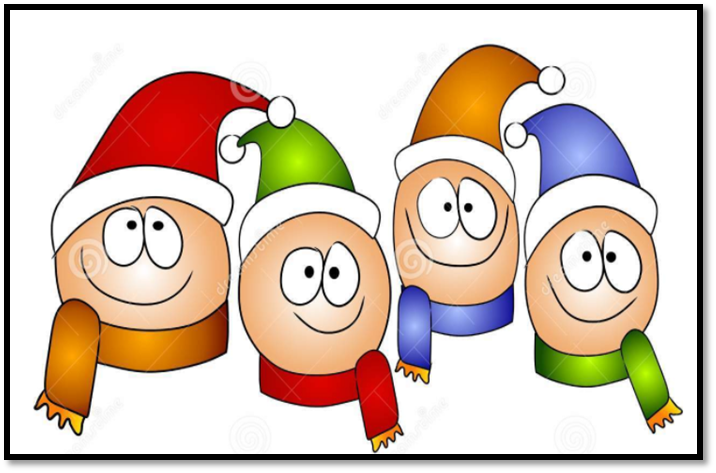 5
5
3
1
4
4
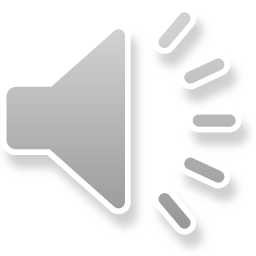 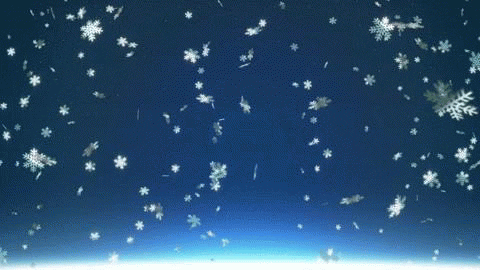 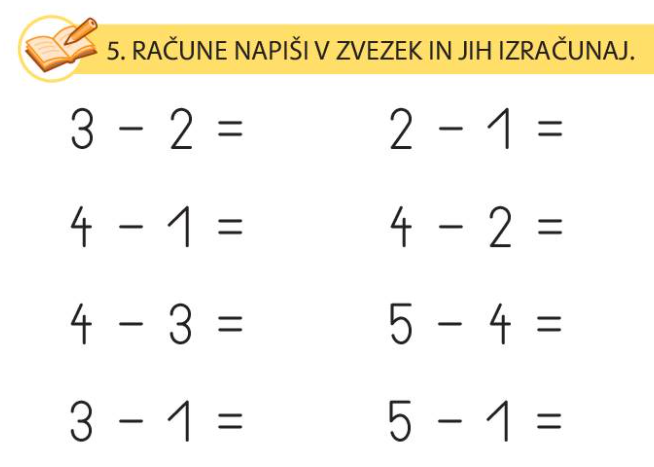 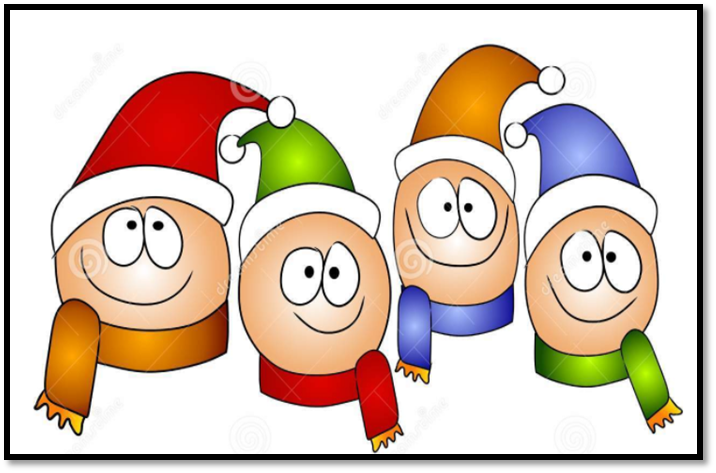 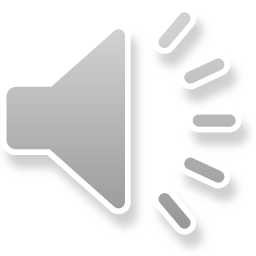 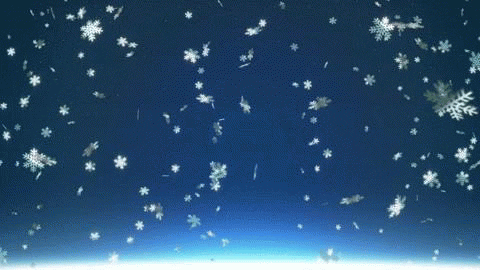 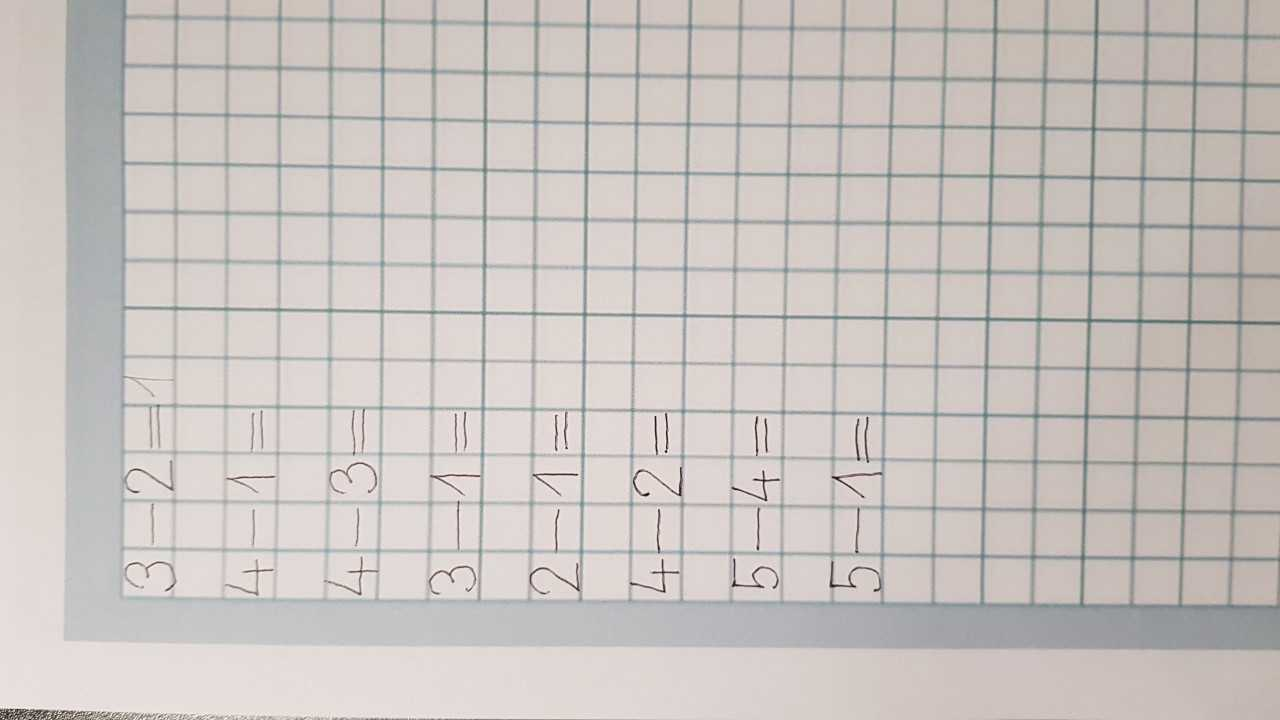 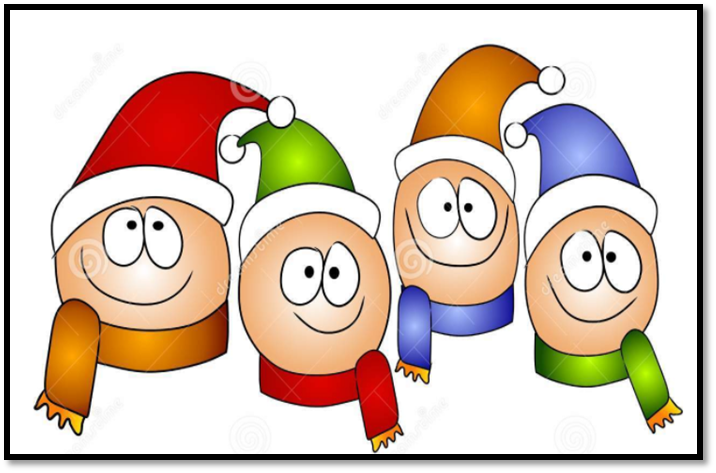 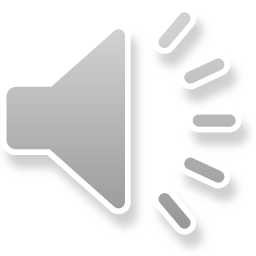 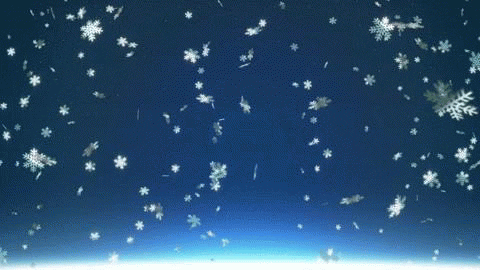 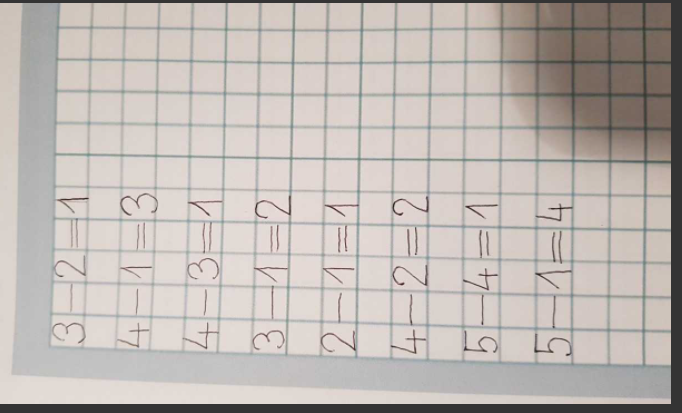 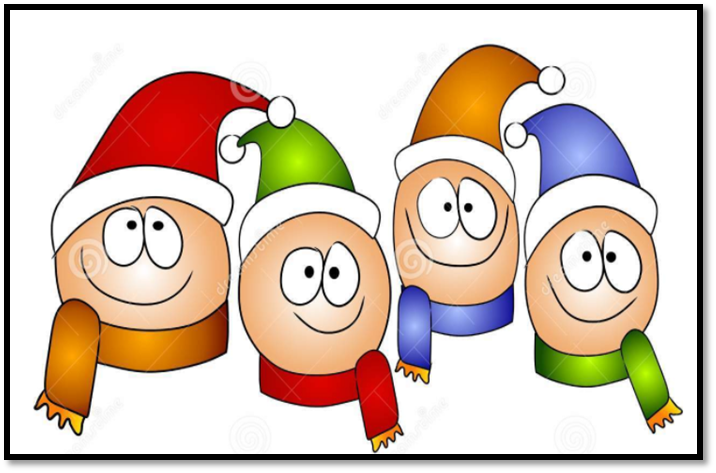 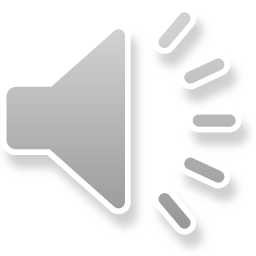 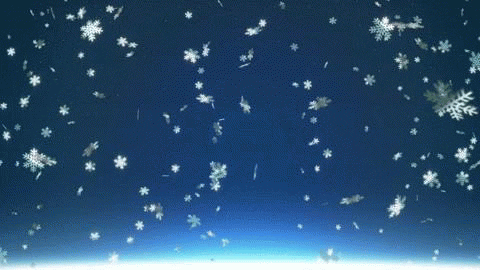 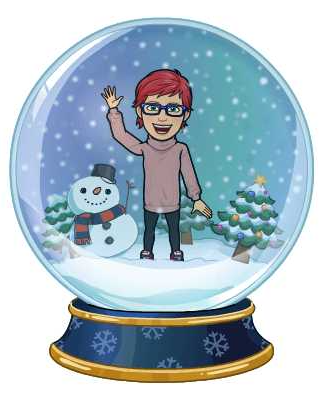